Ο ΑΝΤΙΚΤΥΠΟΣ ΤΗΣ ΠΑΝΔΗΜΙΑΣ COVID-19 ΣΤΗΝ ΨΥΧΙΚΗ ΥΓΕΙΑ ΤΩΝ ΠΑΙΔΙΩΝ ΜΕ ΑΥΤΙΣΜΟ ΚΑΙ ΤΩΝ ΓΟΝΕΩΝ 
Τσίλιας Δημήτριος1, Σταματοπούλου Ελένη2, Σταματοπούλου Αθανασία3
Χανιώτης Φραγκίσκος 4, Χανιώτης Δημήτριος 5

1.PhD(c) Οικονομολόγος, M.Sc. International Human Resources Management, M.Sc. Διοίκηση Μονάδων Υγείας & Κοινωνικής Πρόνοιας ΠΑ.Δ.Α. & Ευρωπαϊκό Πανεπιστήμιο Κύπρου, Εκπαιδευτικός, Ακαδημαϊκή Υπότροφος ΠΑ.Δ.Α.
2.PhD(c), M.Sc-MPH Εθνική Σχολή Δημόσιας Υγείας, M.Sc. Διοίκηση Μονάδων Υγείας & Κοινωνικής Πρόνοιας Πανεπιστήμιο Δυτικής Αττικής & Ευρωπαϊκό Πανεπιστήμιο Κύπρου, Λειτουργός Δημόσιας Υγείας, Εκπαιδευτικός, R.N. Γ.Ν.Α. ΚΑΤ, Μέλος Ελληνικής Εταιρείας Εσωτερικής Παθολογίας, Member PCRS-UK
3.PhD, Καθηγήτρια, Τμήμα Βιοϊατρικών Επιστημών, Σχολή Επιστημών Υγείας και Πρόνοιας, Πανεπιστήμιο Δυτικής Αττικής (ΠΑΔΑ).
4.MD, PhD, Καθηγητής, Τμήμα Βιοϊατρικών Επιστημών, Σχολή Επιστημών Υγείας και Πρόνοιας, ΠΑ.Δ.Α.
5.MD, PhD, FESC, Πρόεδρος, Τμήμα Βιοϊατρικών Επιστημών, Σχολή Επιστημών Υγείας και Πρόνοιας, ΠΑ.Δ.Α.
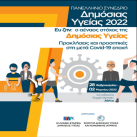 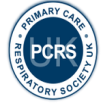 ευρωπαϊκή στρατηγική για την ισότιμη πρόσβαση κοινωνικής περίθαλψης σε καταστάσεις έκτακτης ανάγκης με εφαρμογή τηλε-υγείας στη Δημόσια υγεία για την ενίσχυση και προτεραιότητα φροντίδας της ευάλωτης ομάδας  των αυτιστικών παιδιών και των γονέων τόσο κατά τη διάρκεια όσο και μετά την πανδημία. 
ΣΥΜΠΕΡΑΣΜΑΤΑ: Η πανδημία COVID-19 έχει επηρεάσει αρνητικά την ψυχική υγεία των παιδιών με αυτισμό και των γονιών τους.
Οι γονείς αφιέρωναν  λιγότερο χρόνο στον εαυτό τους, ενώ τα επίπεδα άγχους, στρες αυξήθηκαν κατά τη διάρκεια της πανδημίας. Επιπρόσθετα με υβριδικό τρόπο συναντήθηκαν με φίλους μέσω διαδικτυακών πλατφορμών, έκαναν γιόγκα, διαλογισμό ενώ οι σύζυγοι παρείχαν διαλείμματα ανάπαυσης ο ένας στον άλλο και έλαβαν υποστήριξη από θεραπευτές. Κατά τη διάρκεια της πανδημίας οι σχετικοί φορείς Δημόσιας υγείας θα πρέπει να παρέχουν υποστήριξη σε γονείς με παιδιά με αυτισμό με την εφαρμογή διαδικτυακής παρακολούθησης της υγείας, τηλεθεραπεία,  ηλεκτρονική υποστήριξη υγείας, συμβουλευτική, μπορεί να δημιουργηθούν για να βοηθήσουν τους γονείς να μοιραστούν τις ανησυχίες τους λαμβάνοντας βοήθεια. Συστάσεις με την άνωθεν ευθυγραμμισμένη
ΕΙΣΑΓΩΓΗ:  Οι γονείς παιδιών με αυτισμό κατά τη διάρκεια της καραντίνας αντιμετώπισαν δυσκολίες με τα παιδιά τους στην καθημερινότητα, όλη την ημέρα καθώς και οικονομικές δυσκολίες όπου έπρεπε να εγκαταλείψουν τη δουλειά τους. 
ΣΚΟΠΟΣ: Η διερεύνηση των επιπτώσεων της πανδημίας COVID-19 στην ψυχική υγεία των παιδιών με αυτισμό και των γονέων τους.
ΥΛΙΚΟ ΚΑΙ ΜΕΘΟΔΟΙ: Πραγματοποιήθηκε βιβλιογραφική αναζήτηση στην ηλεκτρονική βάση δεδομένων PubMed με λέξεις κλειδιά: autism children covid-19 mental health effect.  
ΑΠΟΤΕΛΕΣΜΑΤΑ: Τα παιδιά έγιναν επιθετικά, καθώς άλλαζαν οι συνήθειές τους, ενώ οι γονείς δυσκολεύονταν να αντιμετωπίσουν αυτή τη διαδικασία.
Ενδεικτική  Βιβλιογραφία
1. Bethany Oakley et al. COVID-19 health and social care access for autistic people: European policy review. BMJ Open 2021 May 17;11(6):e045341. 
: